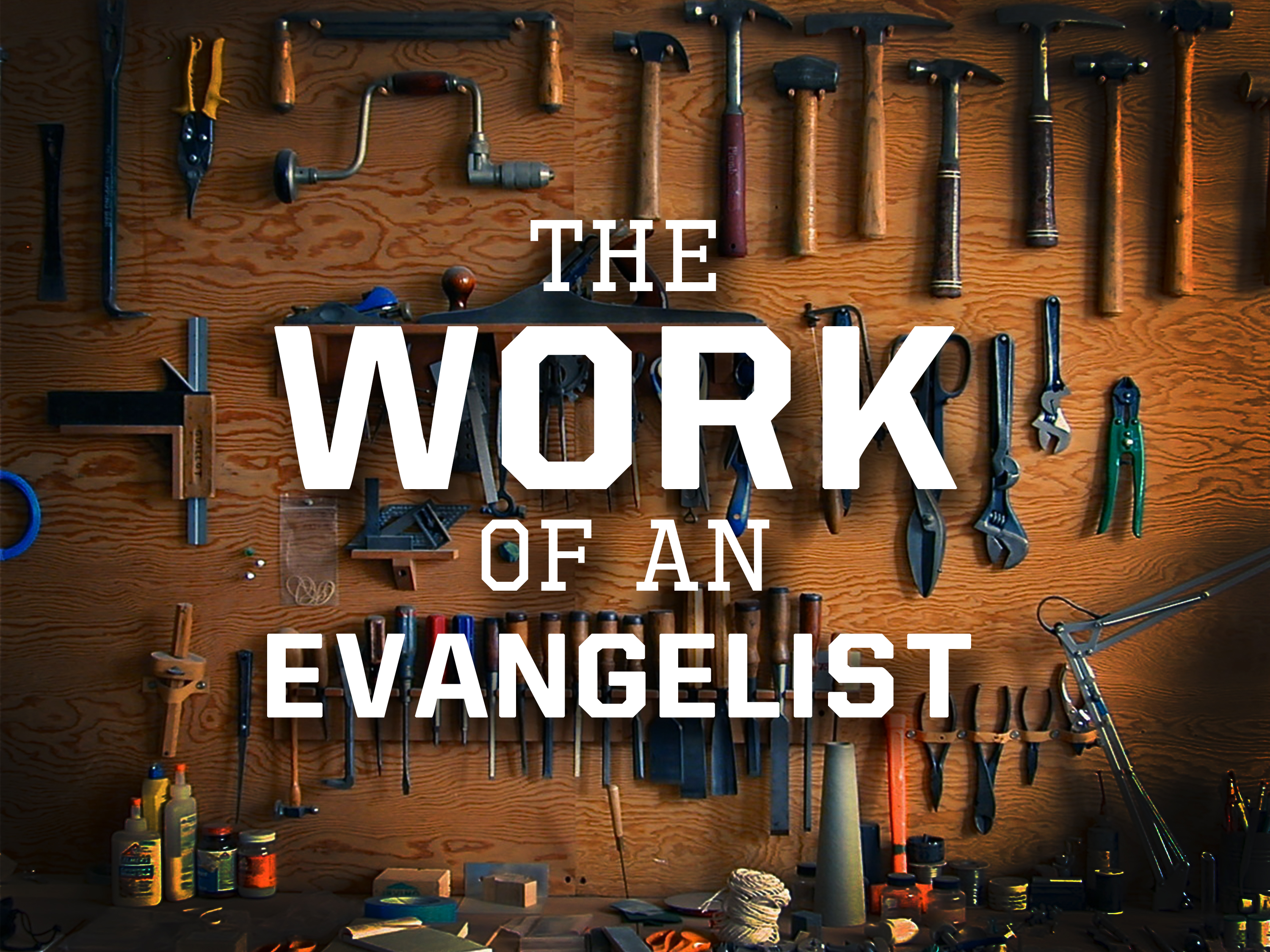 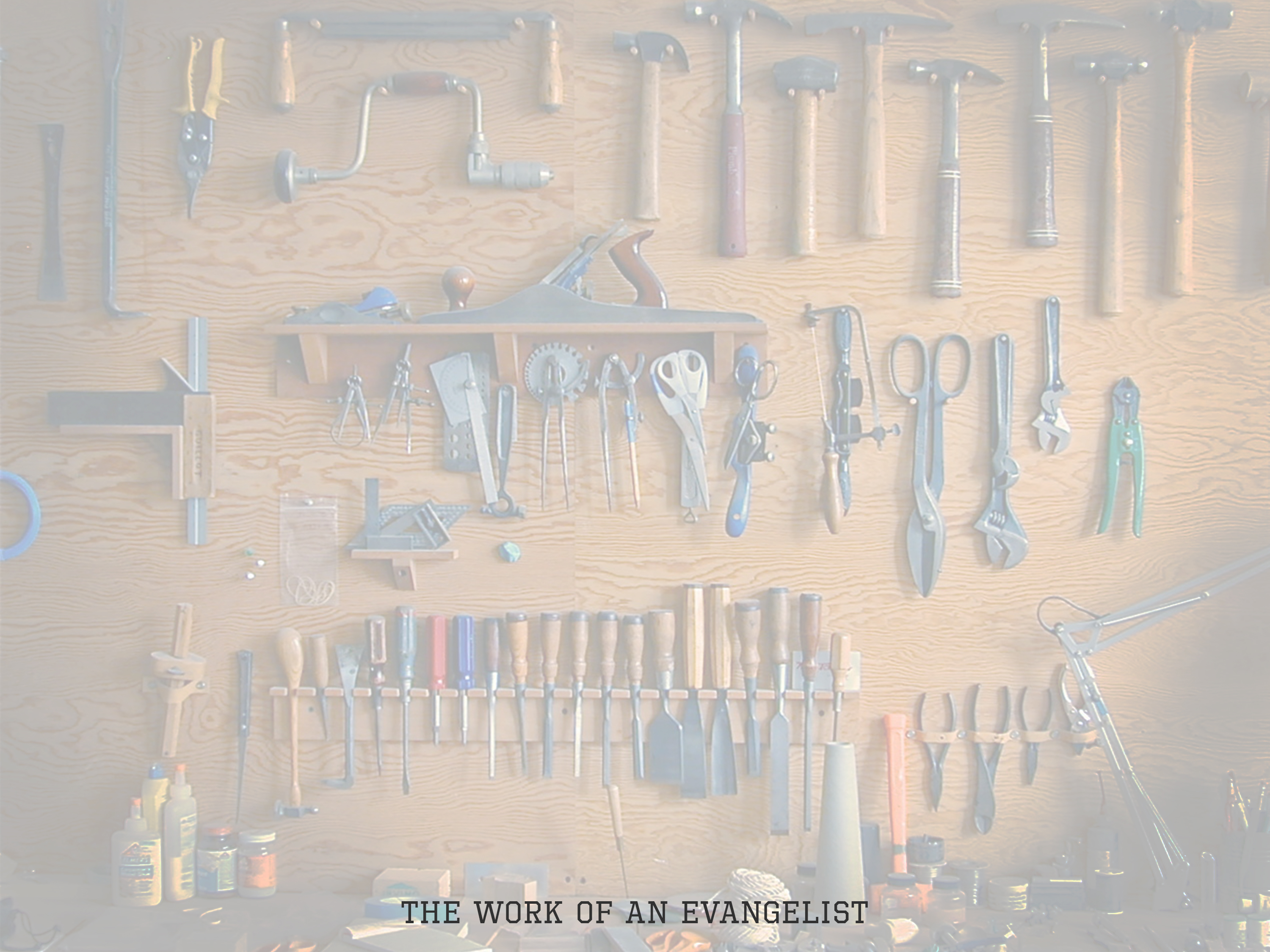 The Work Of An Evangelist Is Not…
To do the work of ELDERS, DEACONS, or other MEMBERS
The evangelist is to do 'HIS' work (2 Tim. 4.5)
He is not appointed to do the work of other members 
Physical CHORES (Matt. 25.31-46)
MEMBERS should do their own part (Rom. 12.4-8; Eph. 4.16)
northsidehillsboro.com
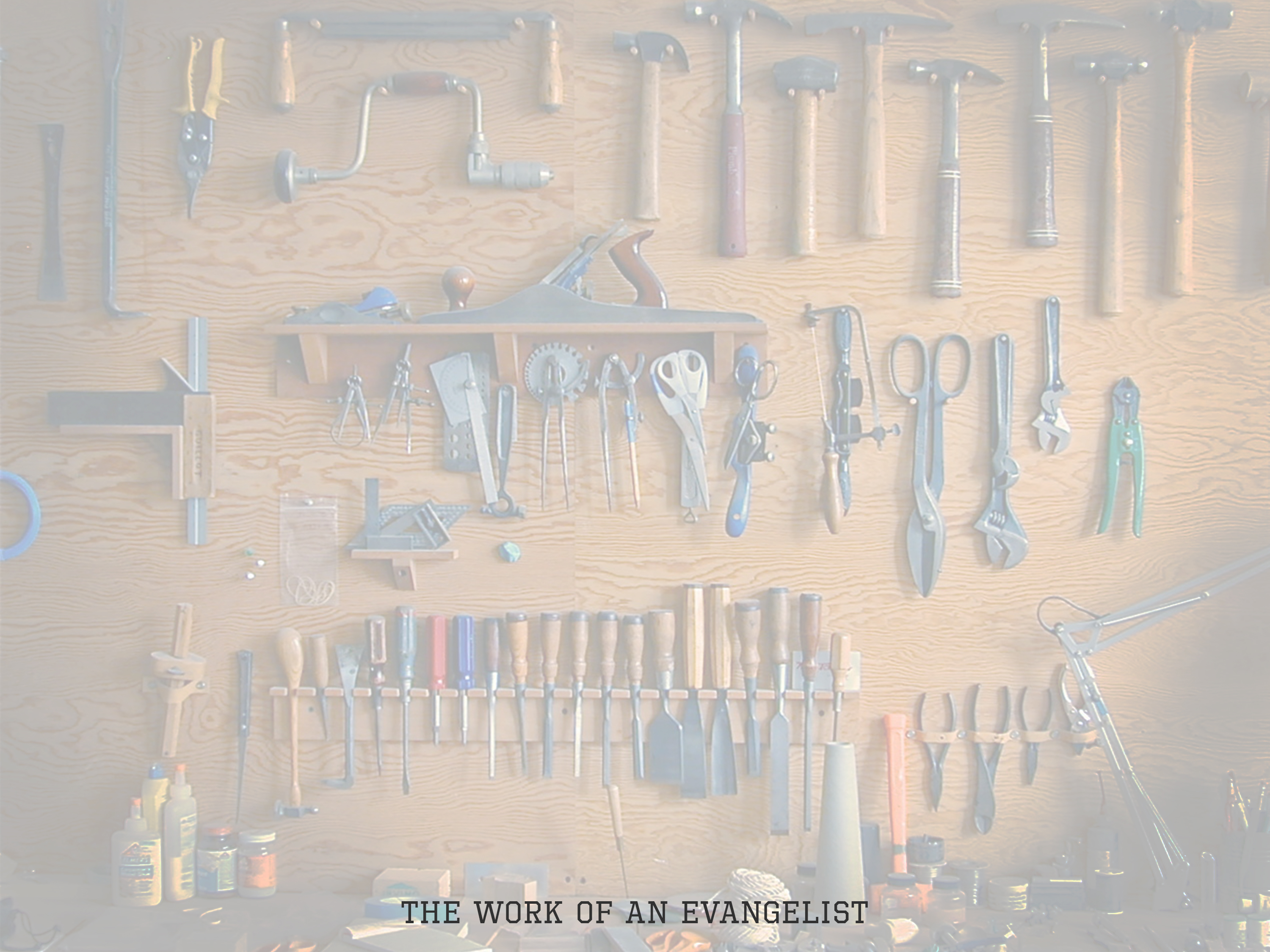 What Is An Evangelist?
The term “evangelist” refers to a function, rather than an office.
Evangelist literally means “a messenger of good...denotes a preacher of the gospel, Acts 21:8; Eph. 4:11, which makes clear the distinctiveness of the function in the churches; 2 Tim. 4:5 ” (Vine, p. 384).

Minister one who executes the commands of another, esp. of a master, a servant, attendant, minister; the servant of a king (strong’s)

Preacher (kerux) means a herald of divine truth; it is from kerusso, which means to herald, proclaim, and publish. It describes the work of proclaiming the word of God.
northsidehillsboro.com
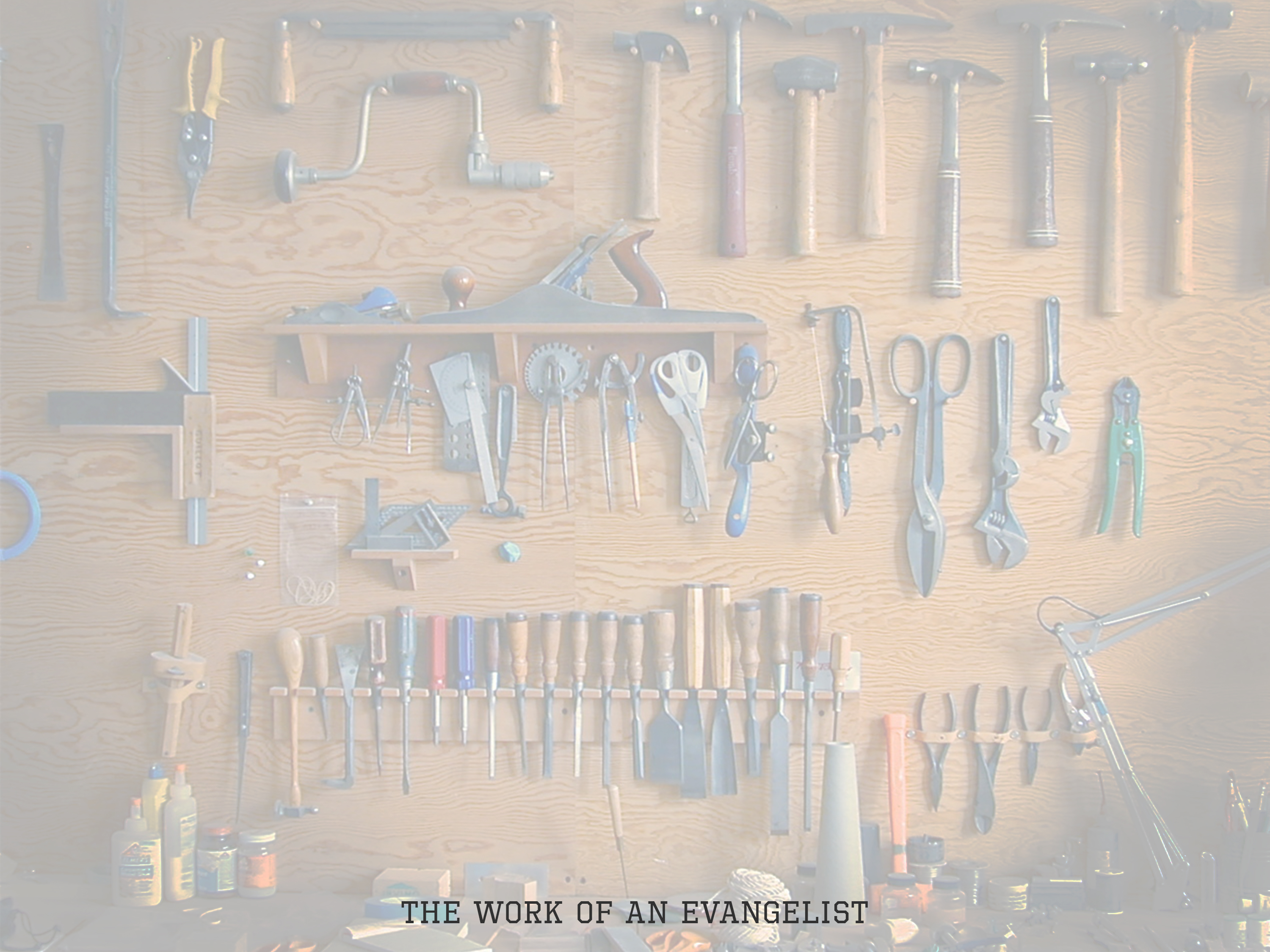 What Is The Work Of An Evangelist?
STUDY the WORD: Timothy the evangelist was instructed to "give attention to reading" (1 Tim. 4.13).

PREACH the Word: A preacher is divinely charged to "Preach the word" (2 Tim. 4.1-2).
northsidehillsboro.com
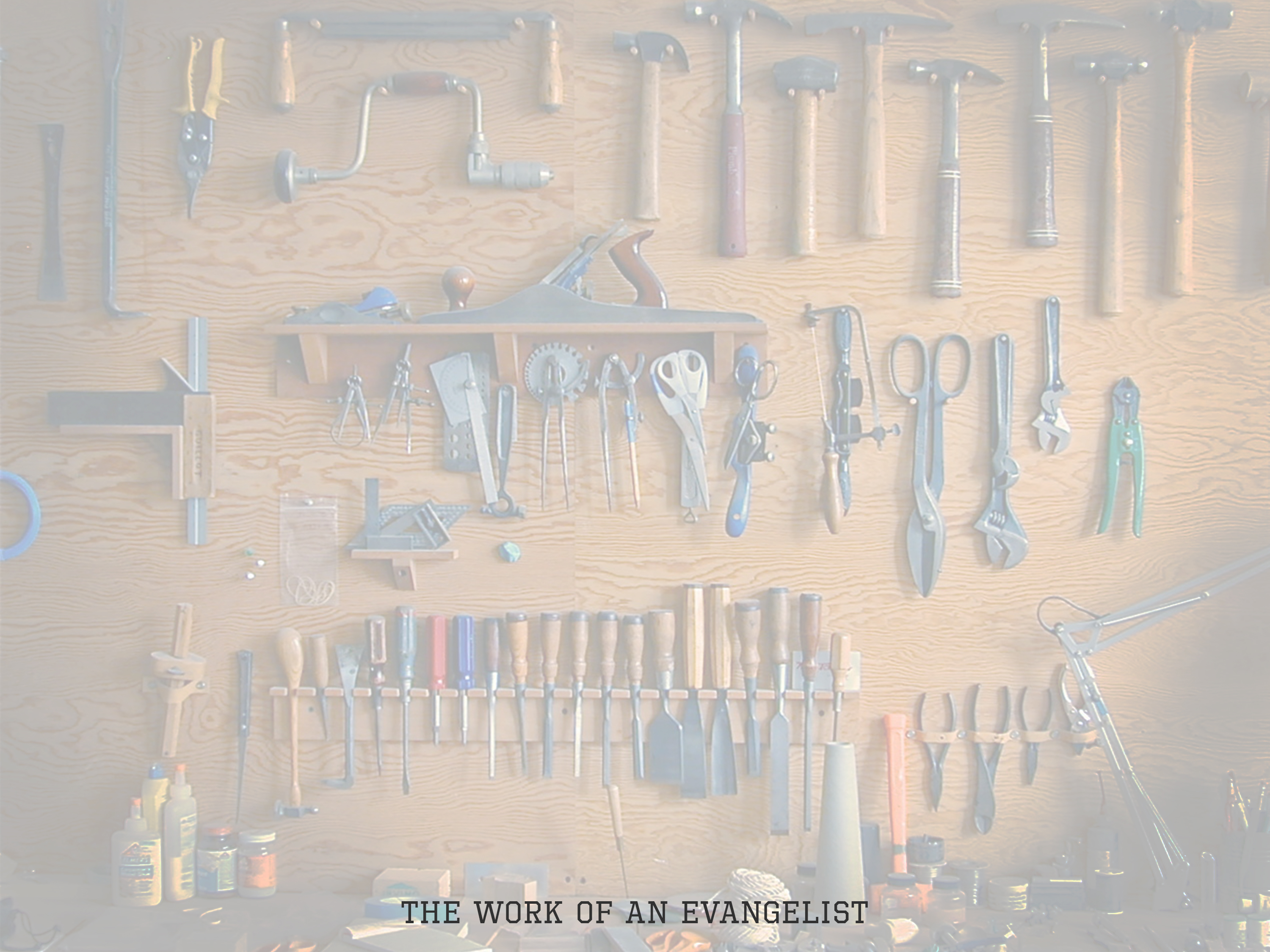 What Is The Work Of An Evangelist?
Make DISCIPLES: Jesus commanded, "Go therefore and make disciples of all the nations, baptizing them..." (Matt. 28.19).

Edify the SAINTS: The Lord "gave some to be...evangelists...for the edifying of the body of Christ" (Eph. 4.11-12).
northsidehillsboro.com
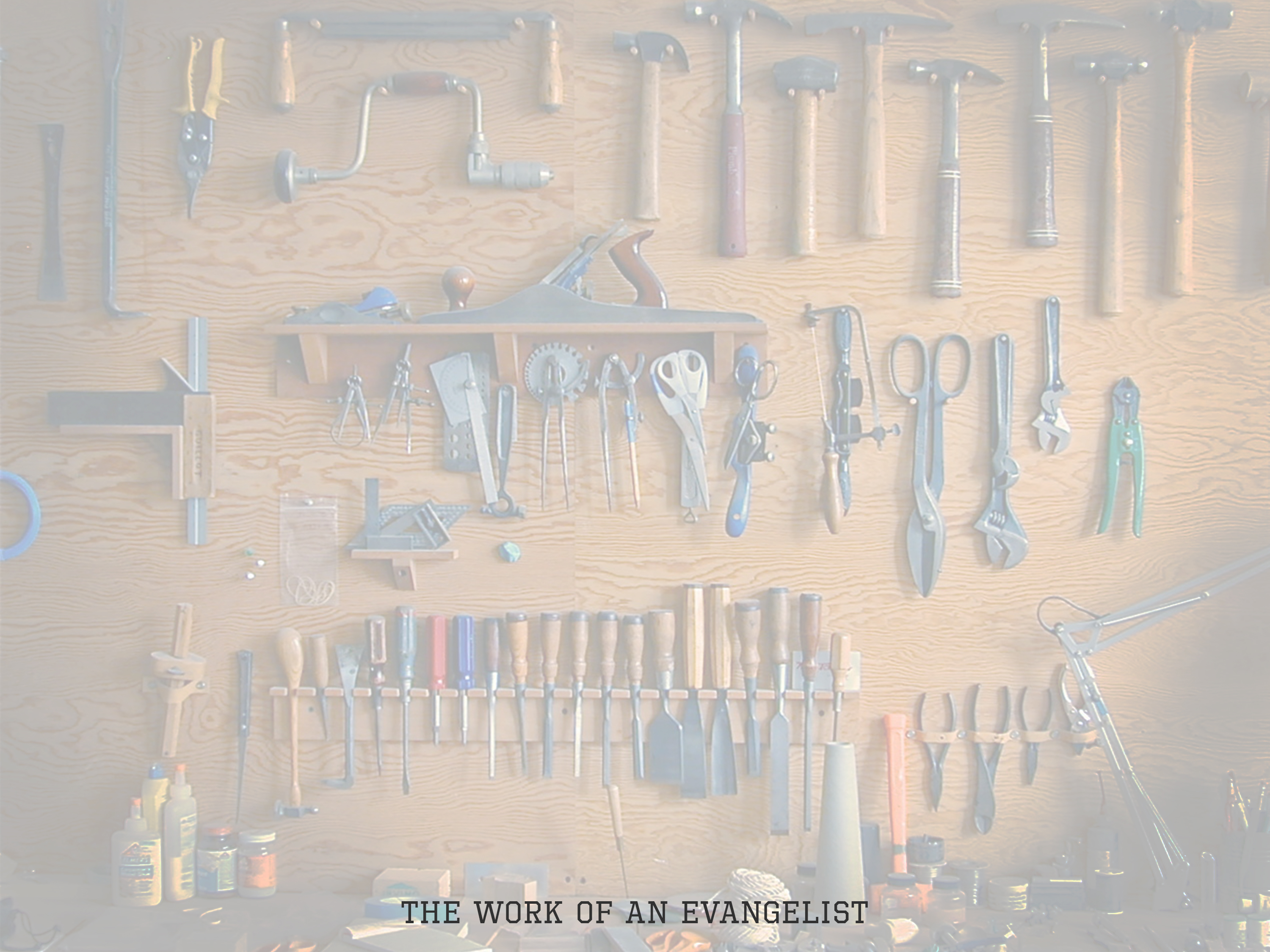 What Is The Work Of An Evangelist?
Defend the TRUTH: Timothy was to "charge some that they teach no other doctrine"  (1 Tim. 1.3).

Set an EXAMPLE: A preacher is to "be an example to the believers in word, in conduct, in love, in spirit, in faith, in purity" (1 Tim. 4.12).
northsidehillsboro.com
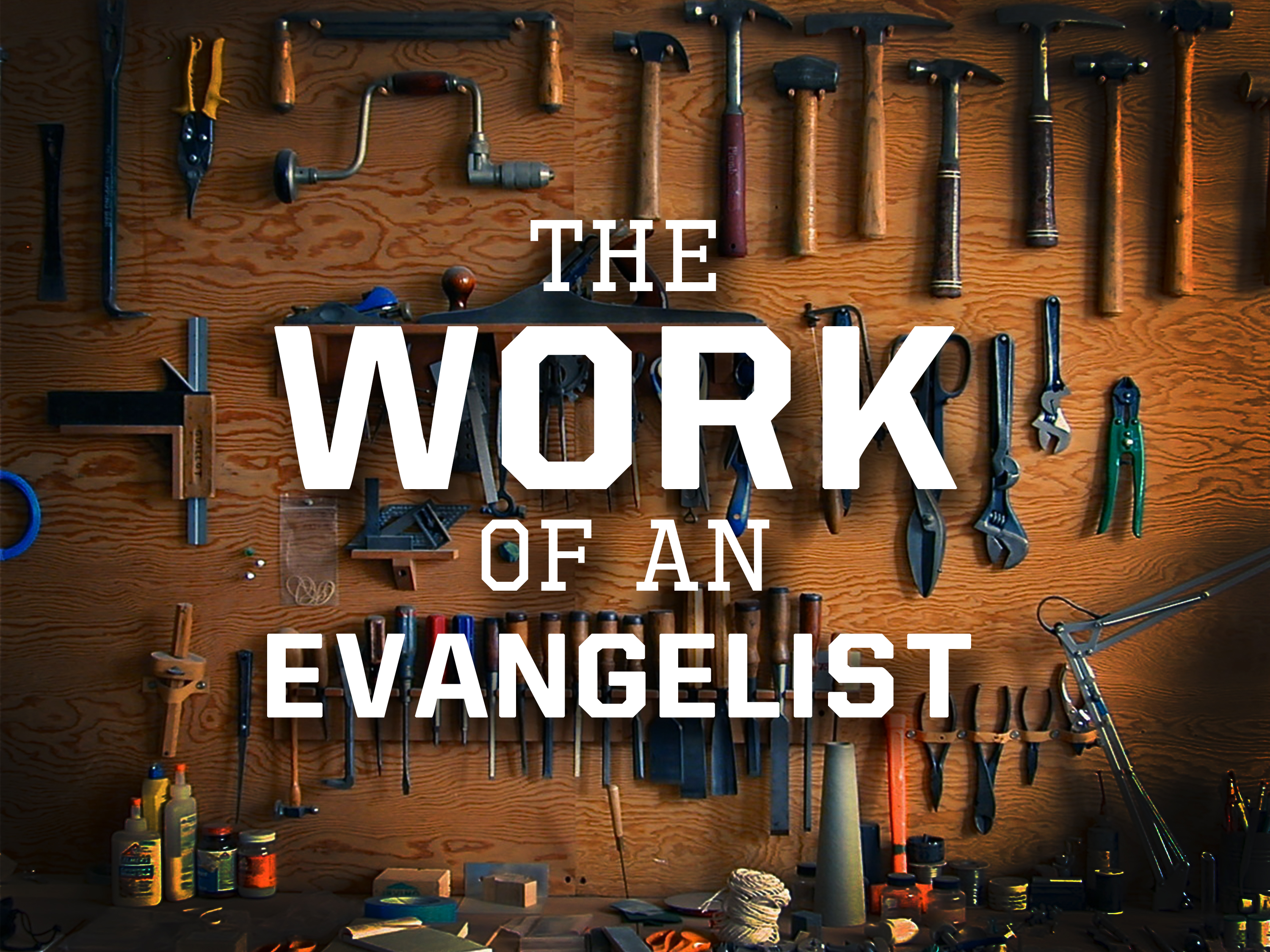